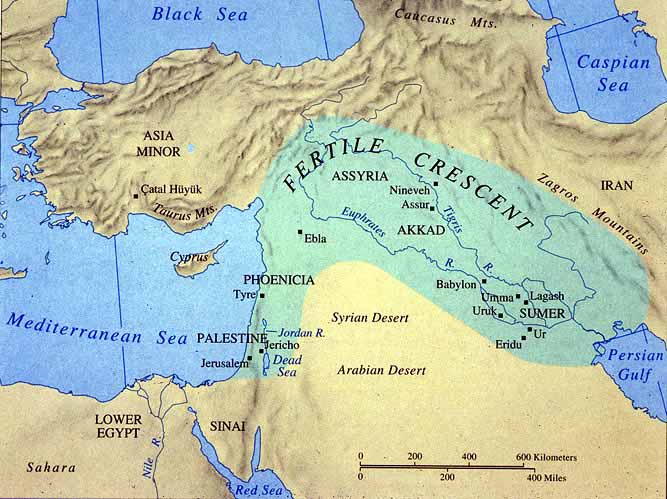 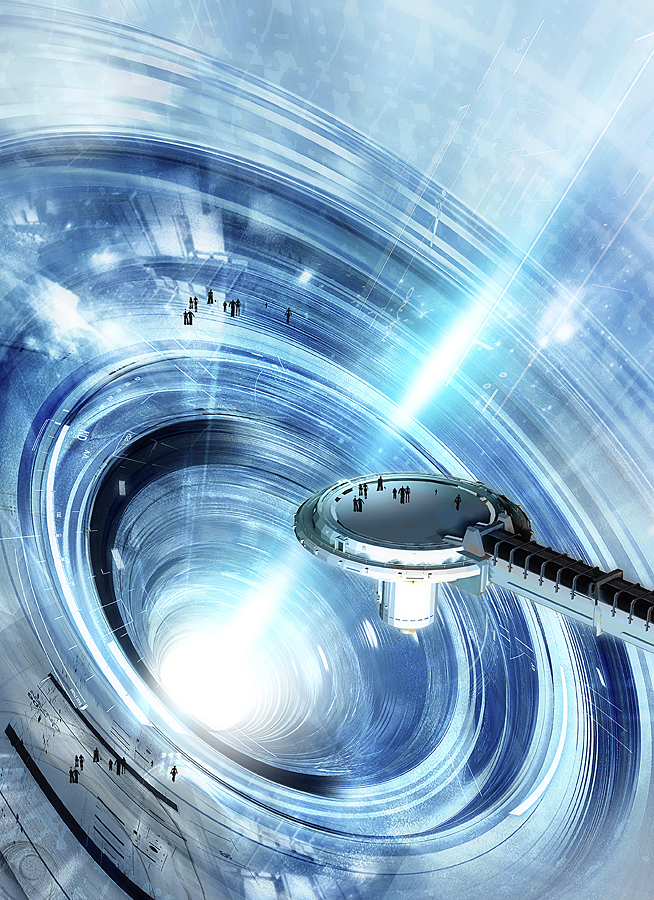 1
Your task as a time traveler… Report what you see as you walk around the city-state of Ur AND use that data to PROVE that the city of Ur is a true civilization with all five traits.
2
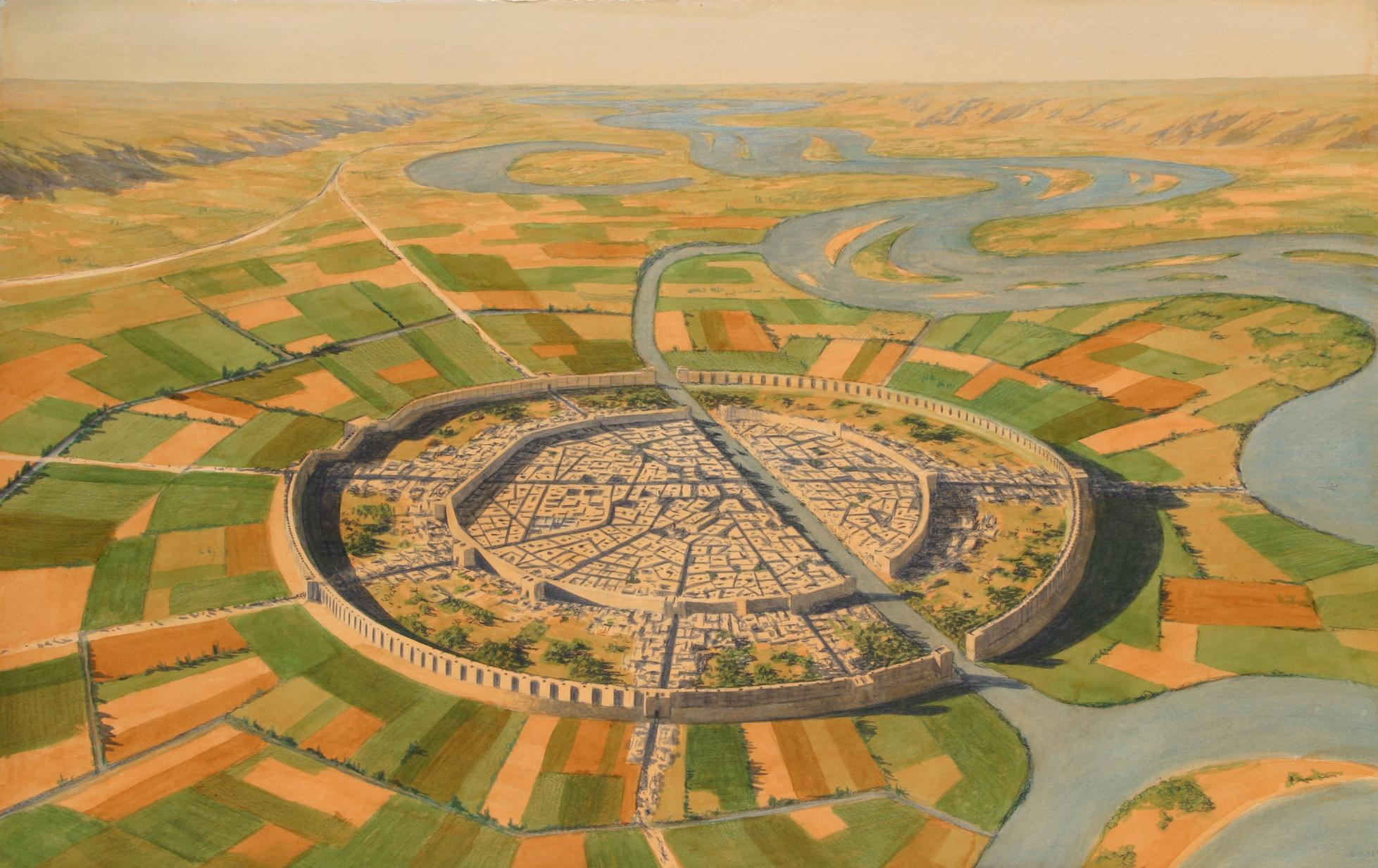 The city-State of UR… 
c. 3,500 B.C.
3
Approx. Pop 25,000-35,000
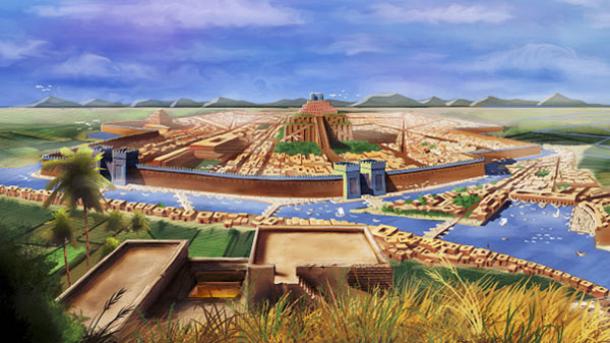 4
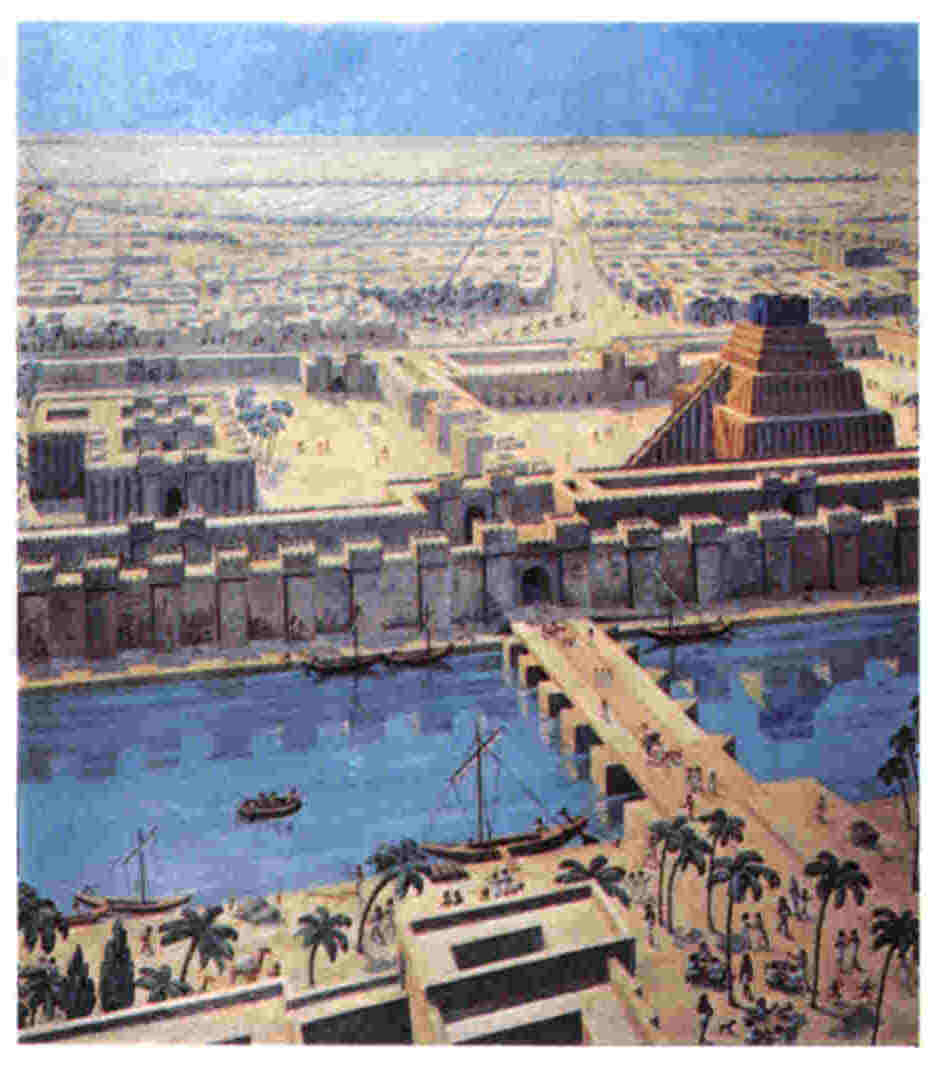 Euphrates River
5
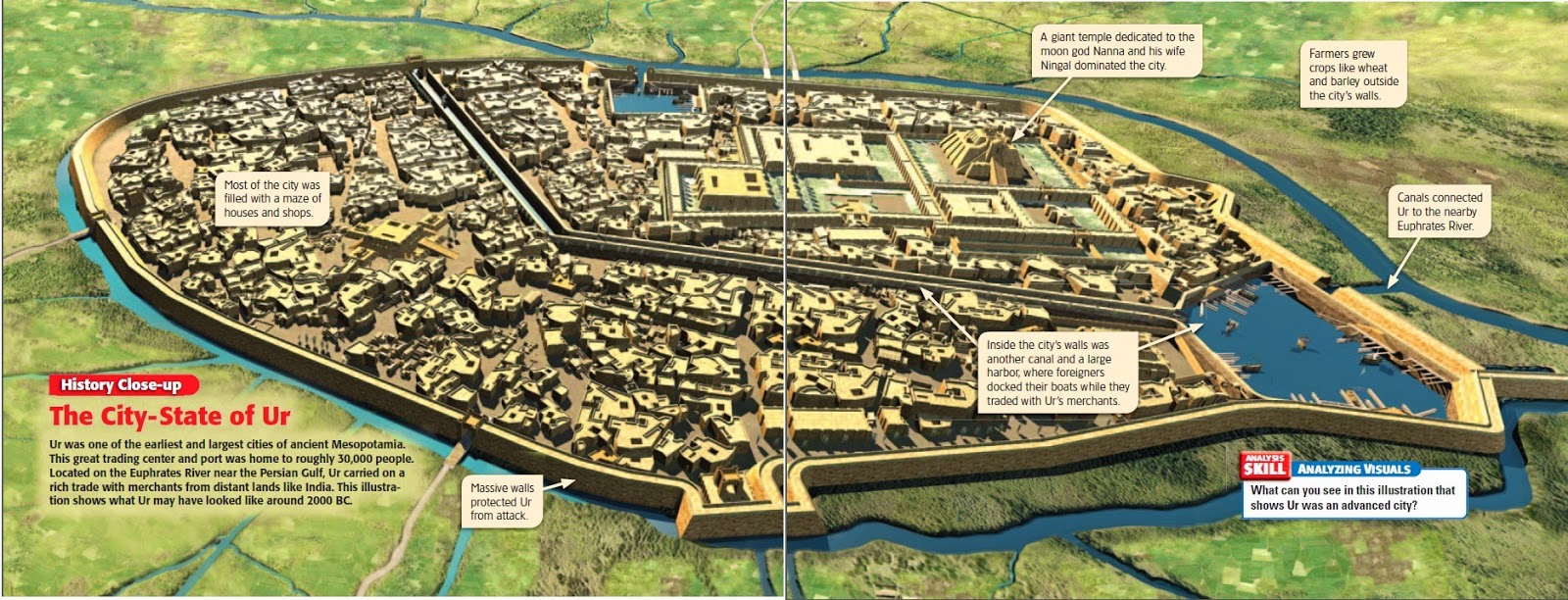 6
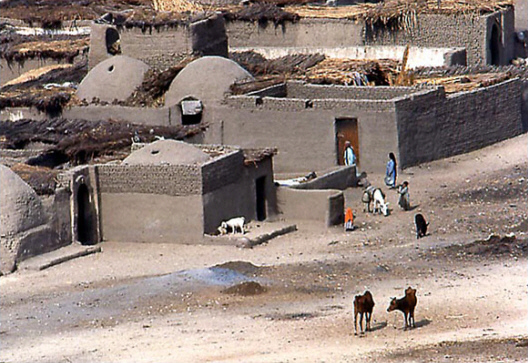 7
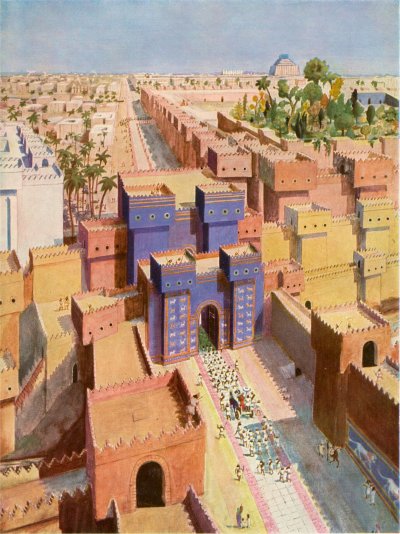 8
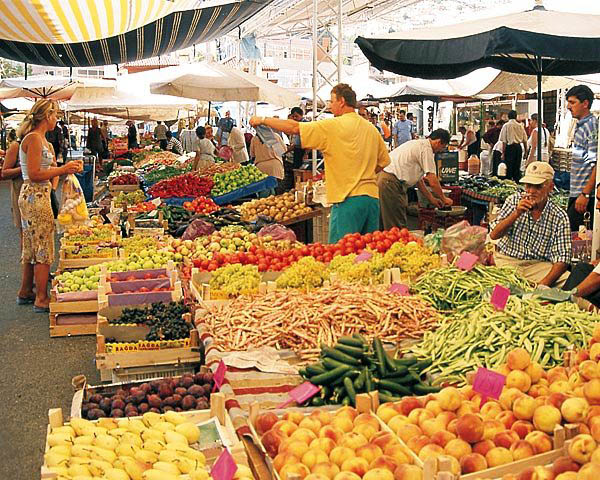 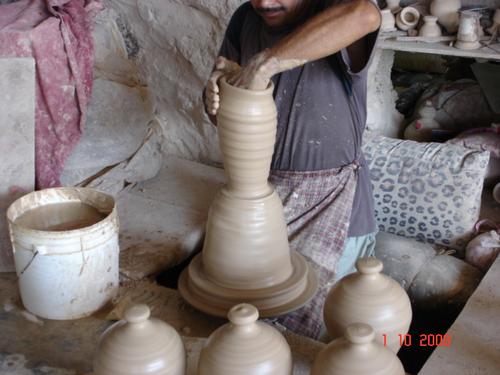 Trade Items
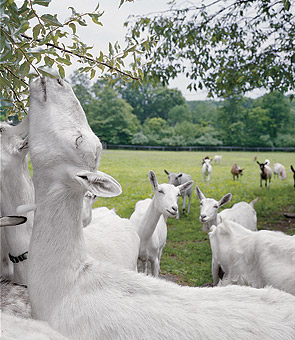 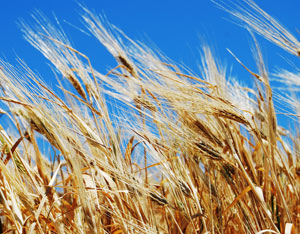 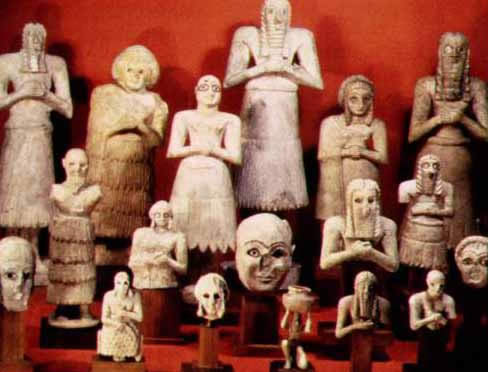 9
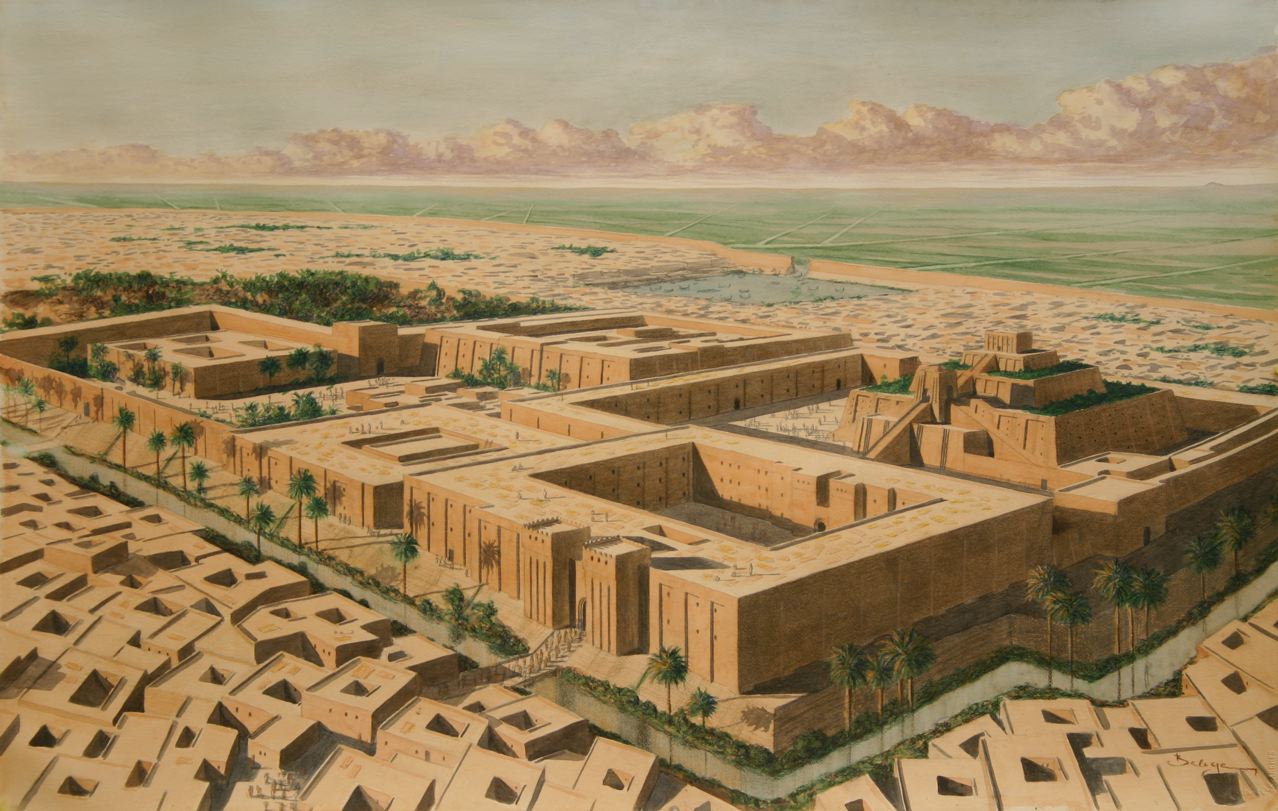 10
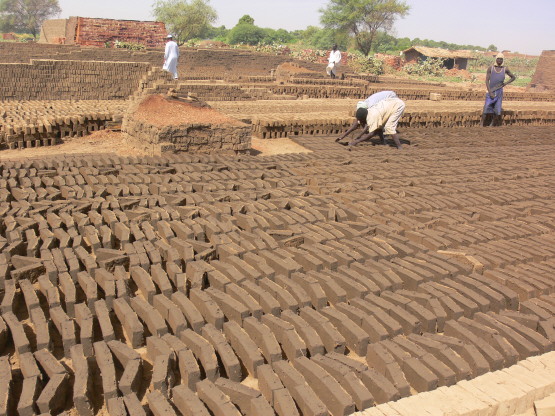 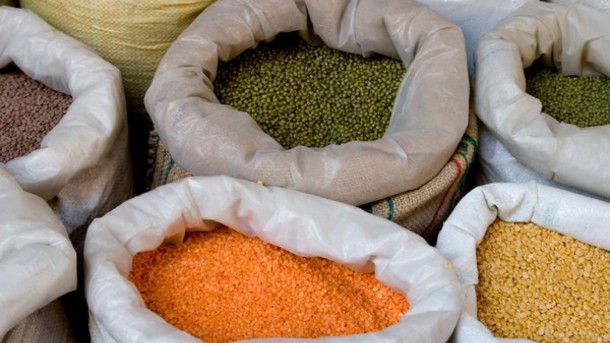 Massive surplus of Food
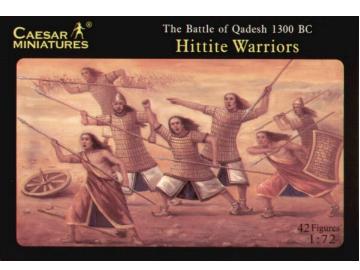 Mud Bricks
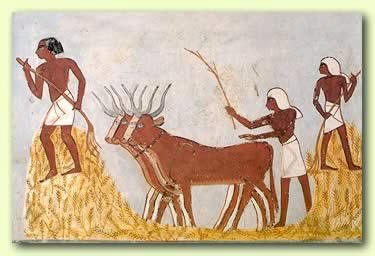 Farming & Herding
Warriors
11
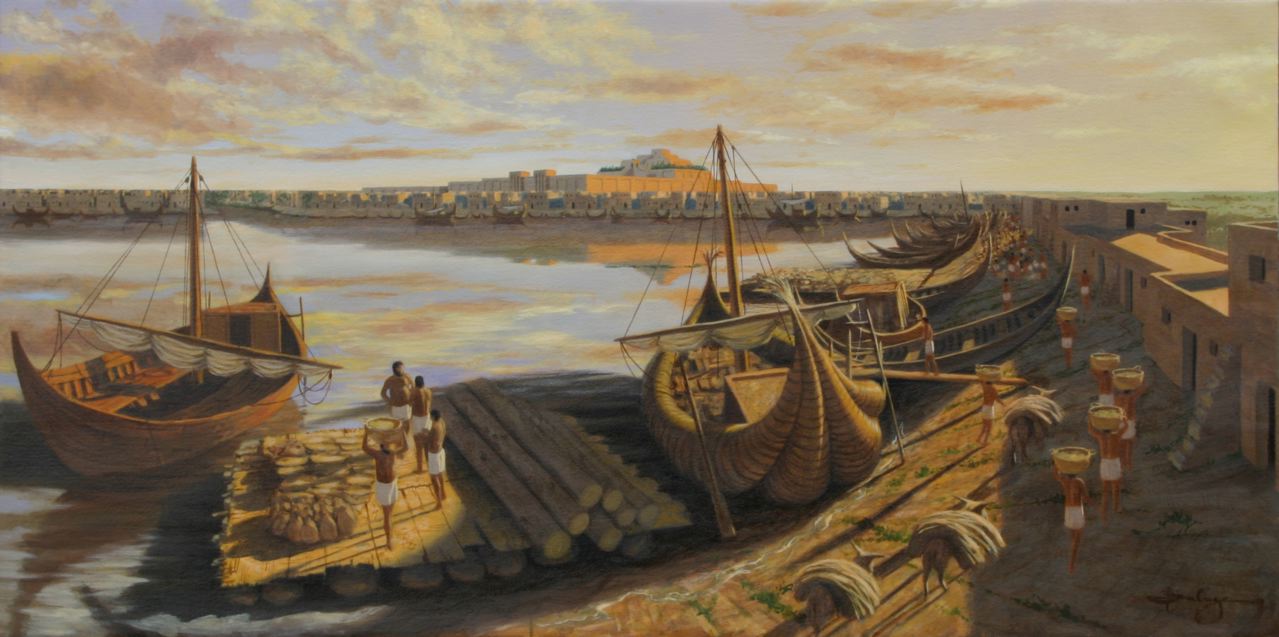 12
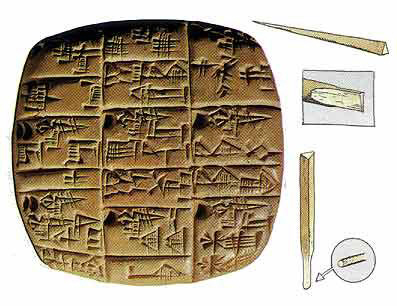 Cuneiform
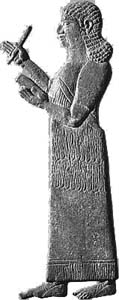 Scribes
13
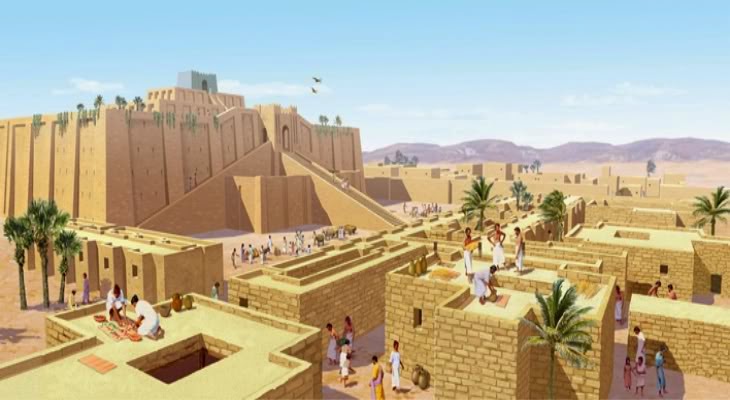 Ziggurats: “Mountain of God” or “Hill of Heaven”
14
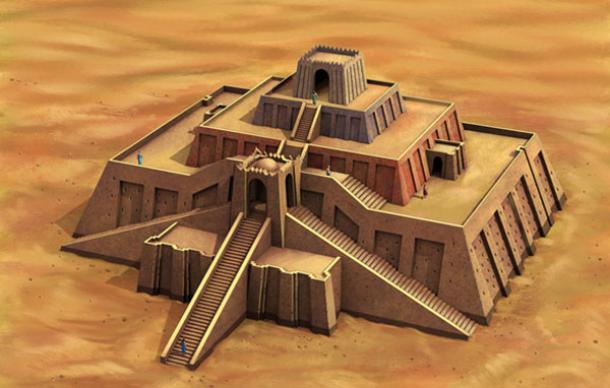 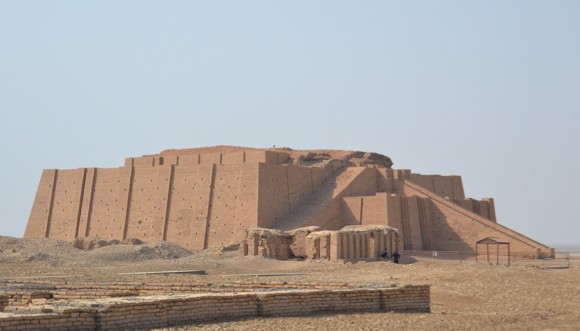 15
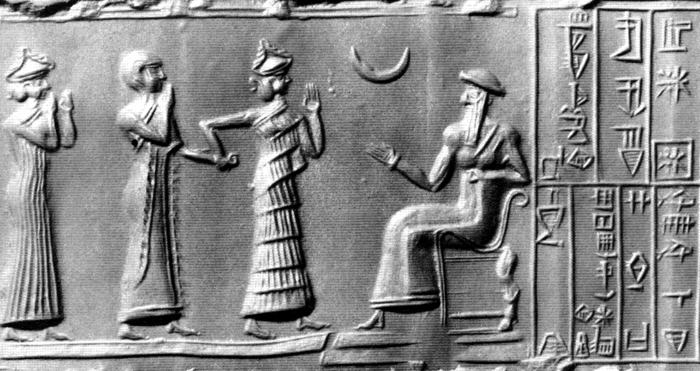 Polytheism:  The belief in many Gods.
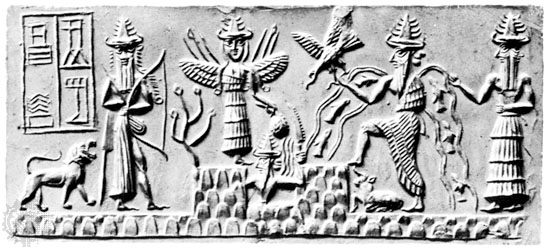 16
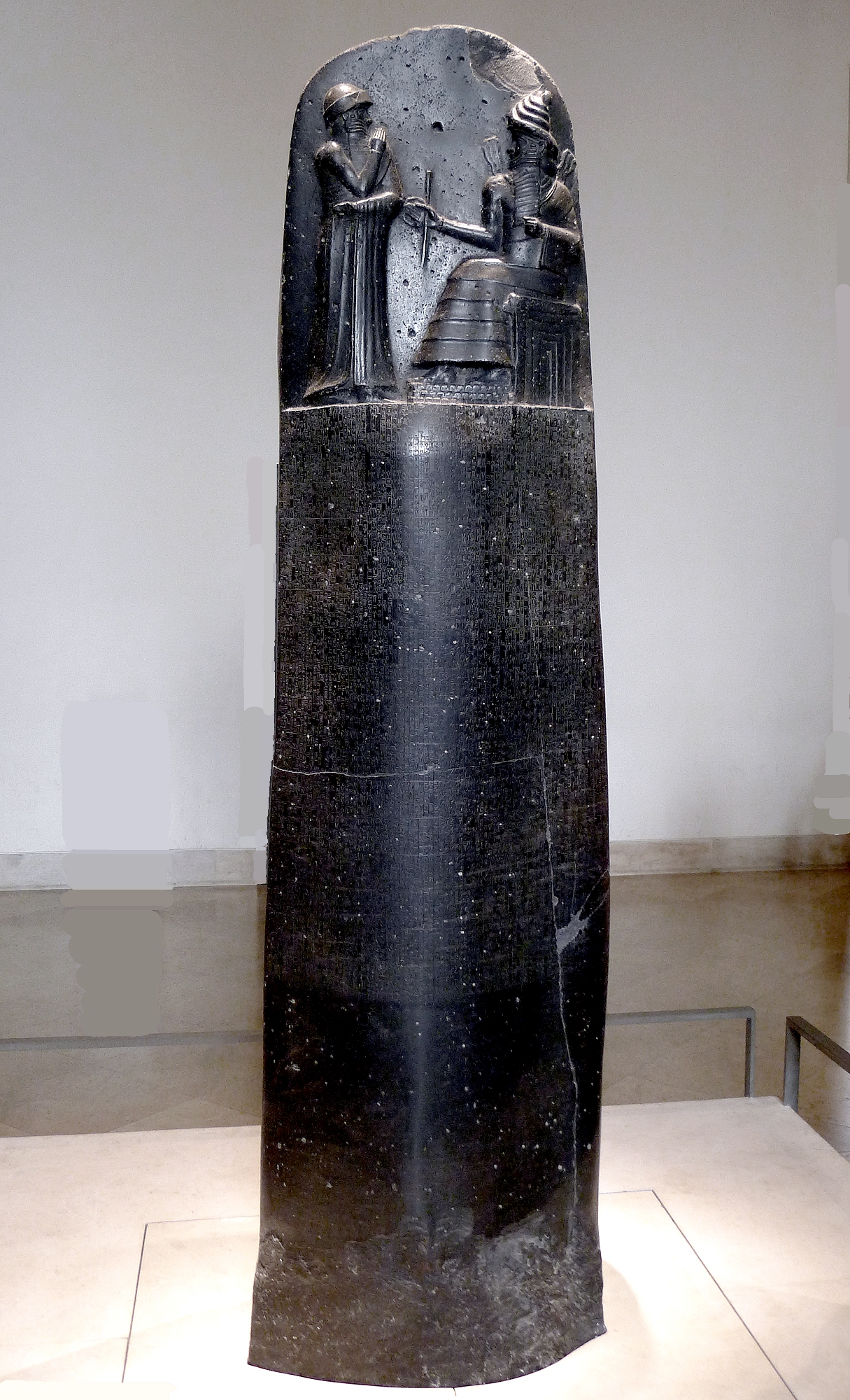 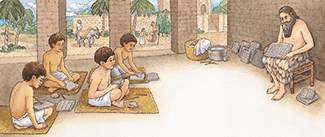 Schools and Government / Laws
17
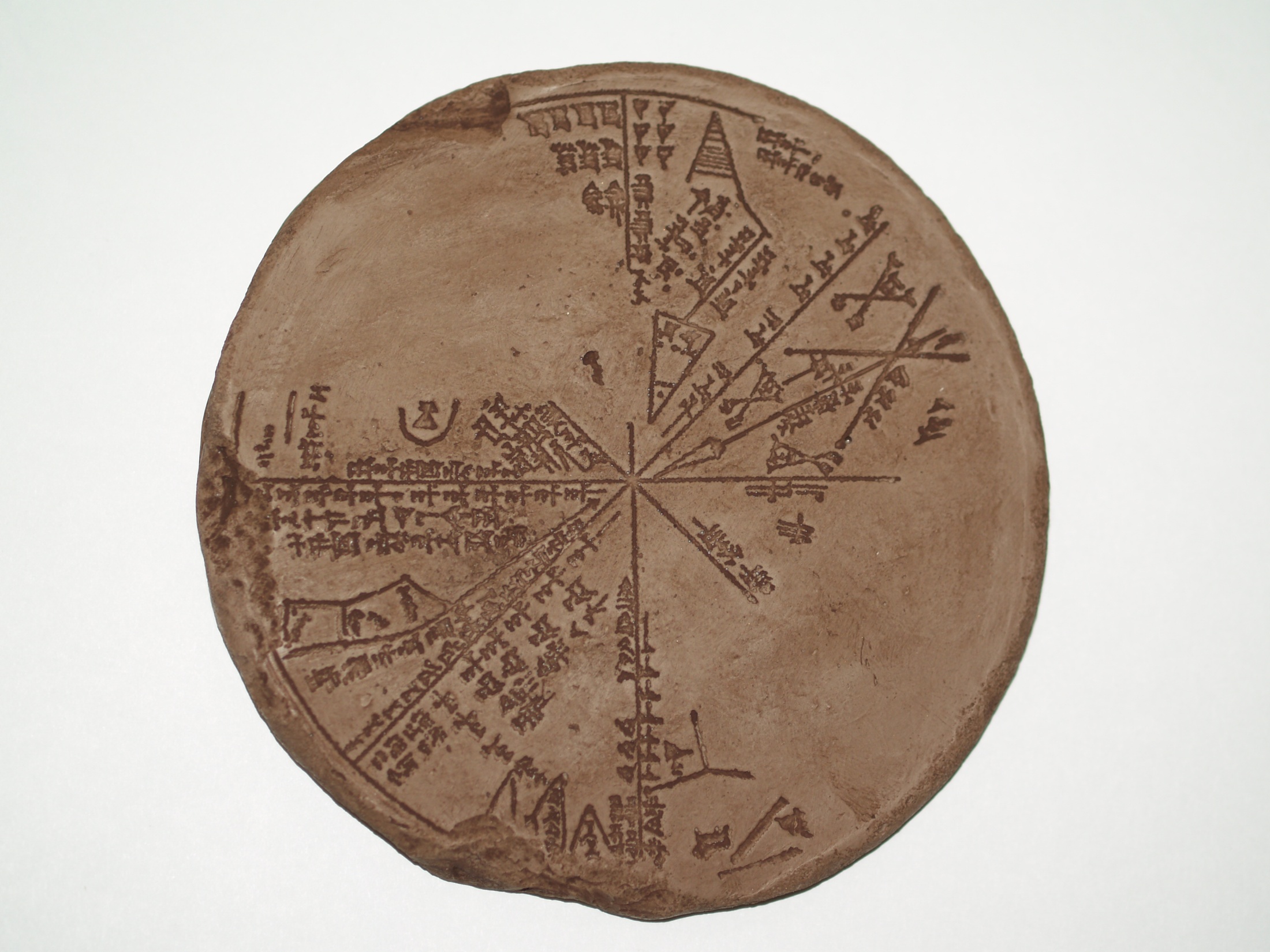 Calendars
18
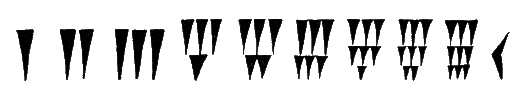 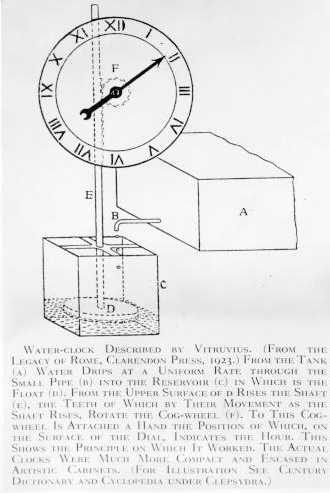 Math and creation of the water clock
19
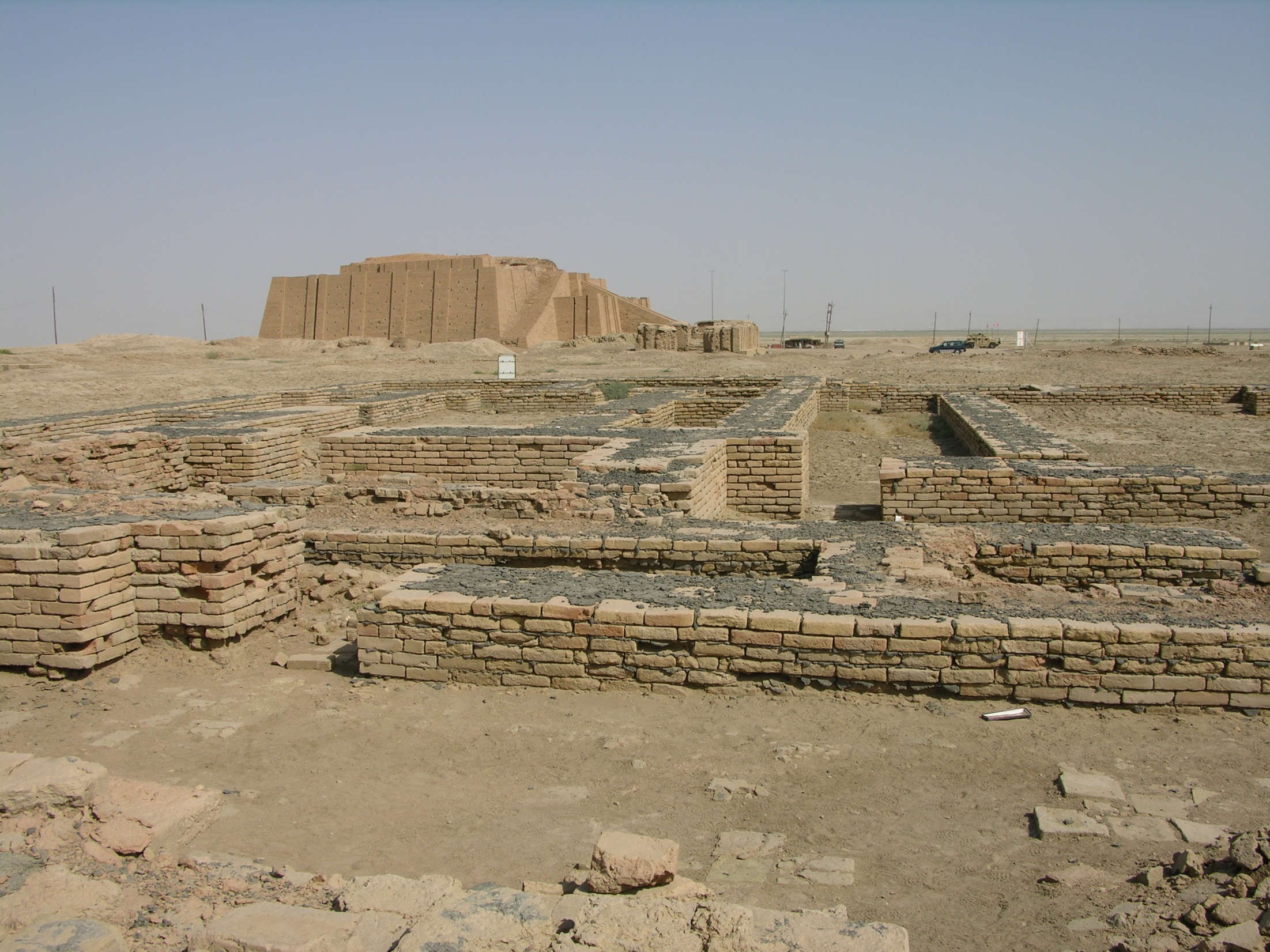 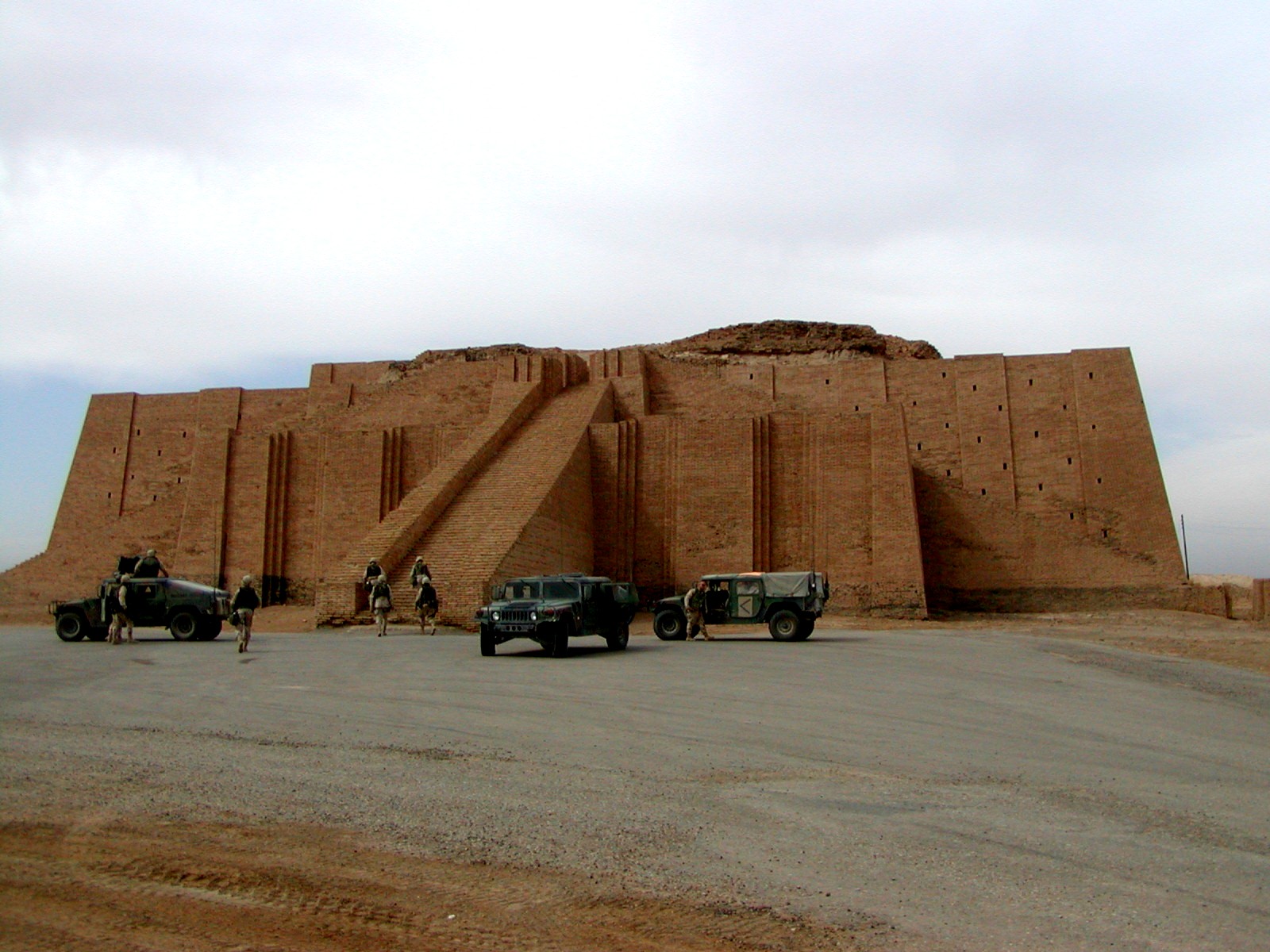 20